7. SINIFLAR
DİN KÜLTÜRÜ VE AHLAK B. DERS BİLGİ YARIŞMASİ


ZAFER GÜNER & BEKİR BOZAN
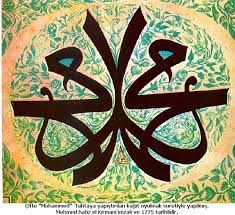 SORU 1-”HANİF”İNANCINA SAHİP OLAN 
İNSANLARIN İNANCI NASILDIR?
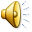 CEVAP 1-”HANİF”LER ALLAH’IN VARLIK 
VE BİRLİĞİNE  İNANIRLAR.
SORU 2-PEYGAMBERİMİZ 0-4 YAŞLARI ARASINDAKİ
YILLARINI KİMLERLE BERABER GEÇİRDİ?
CEVAP 2-SÜT ANNESİ; HALİME EŞİ HARİS
SÜT KARDEŞLERİ ŞEYMA VE ABDULLAH
SORU 3-KOVULMUŞ ŞEYTANIN ŞERRİNDEN
EMİN OLMAK İÇİN HANGİ SÖZÜ SIK SÖYLEMEMİZ
GEREKİR?
CEVAP 3-”EUZUBİLLAHİMİNEŞŞEYTANİRRACİM”
SORU 4-RAMAZAN  AYI İÇİNDE VERİLMESİ
VACİP HÜKMÜNDE OLAN SADAKANIN ADI NEDİR?
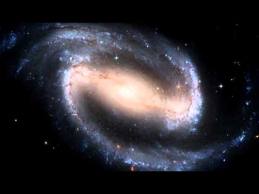 CEVAP 4-”SADAKA-İ FITIR”(FİTRE,FITIR SADAKASI)
SORU 5-”EY PEYGAMBER RABBİNDEN SANA İNDİRİLENİ
DUYUR”BU AYETTE PEYGAMBERİN HANGİ NİTELİĞİ(GÖREVİ)
VURGULANIR?
CEVAP 5-”TEBLİĞ” NİTELİĞİ
SORU 6-PEYGAMBERİMİZİ DİĞER PEYGAMBERLERDEN AYIRAN ÖZELLİKLERDEN OLAN”EVRENSELLİK”NE DEMEKTİR?
CEVAP 6-
”TÜM İNSANLIĞA GÖNDERİLMİŞ OLMASI”
SORU 7-PEYGAMBERİMİZİN(SAV)”BEN ANCAK  ……….   ……….. TAMAMLAMAK İÇİN GÖNDERİLDİM”
HADİSİNDEKİ İKİ KELİMEYİ TAMAMLAYIN.
CEVAP 7-”GÜZEL AHLAK ”
SORU 8-İSLAM DÜNYASINDA BENİMSENEN İNANÇ ESASLARI İLE İLGİLİ BELLİ BAŞLI MEZHEBLERİN İSİMLERİNİ SÖYLEYİN.
CEVAP 8-”EŞ’ARİLİK,MATURİDİLİK”
SORU 9-CUMA NAMAZI BELLİ ŞARTLARI TAŞIYAN KİŞİLERE FARZDIR.BU ŞARTLAR NELERDİR?
CEVAP 9-
1-MÜSLÜMAN ,AKILLI,ERGENLİK ÇAĞINDA OLMAK
2-SAĞLIKLI OLMAK,
3-YERLEŞİK OLMAK,
4-ERKEK OLMAK,
SORU 10- BİRİNCİ AKABE BİATINDA BULUNAN MEDİNELİLER KAÇ KİŞİ İDİ?
CEVAP 10-ON İKİ KİŞİ(12)
SORU 11-MEDİNE’DE MESCİD-İ NEBİNİN İÇİNDE EĞİTİM ÖĞRETİM FAALİYETLERİNİN YAPILDIĞI ,İSLAMIN ÖĞRETİDİĞİ YERE NE İSİM VERİLİR?
CEVAP  11-”SUFFE”
SORU 12-PEYGAMBERİMİZ (SAV)CEBRAİL (AS)MELEĞİNİ İLK KEZ NEREDE GÖRDÜ?
CEVAP 12-”NUR DAĞINDA HİRA MAĞARASIN DA”
SORU 13-PEYGAMBERİMİZİ  EN UZUN SÜRE İLE HİMAYA EDİP KOLLAYAN AMCASININ ADI NEDİR?
CEVAP 13-EBU TALİP
SORU 14-İSLAMDA HZ.ALİ(KV),EHLİ BEYT VE ON İKİ İMAM SEVGİSİNE ÇOK ÖNEM VEREN TASAVVUFİ ANLAYIŞ HANGİSİDİR?
CEVAP 14- ALEVİ -BEKTAŞİ
SORU 15-EFENDİMİZİN VEFATININ ARDINDAN “-SİZDEN HER KİM MUHAHAMMED(SAV)’E TAPIYORSA İYİ BİLSİN Kİ MUHAMMED(SAV)ÖLDÜ.HER KİM ALLAH’A (CC)KULLUK EDİYORSA İYİ BİLSİN Kİ ALLAH (CC)SONSUZDUR ,ASLA ÖLMEZ”DİYEN SAHABE KİMDİR?
CEVAP 15- HZ.EBU BEKİR(RA)
YEDEK SORULAR
YEDEK SORU 1-CAMİ MİNARELERİNİN EN TEPESİNDE YER ALAN HİLAL ŞEKLİNDEKİ
SEMBOLE NE AD VERİLİR?
CEVAP YEDEK 1-ALEM.
YEDEK SORU 2-SEMAH TÖRENLERİNDE PEYKÇİ NİN GÖREVİ NEDİR?
CEVAP 2-HERKESİN CEMDEN HABERİ OLMASINI SAĞLAR